General Changes
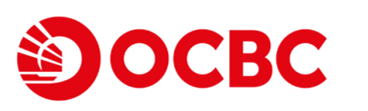 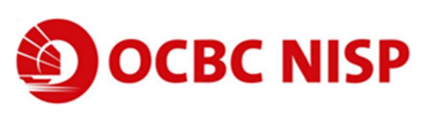 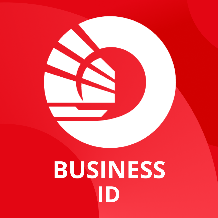 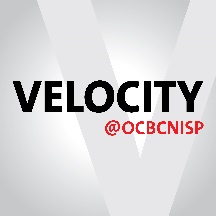 Starting from Flash Screen > Login > Landing
Follow Group, will be changed to:
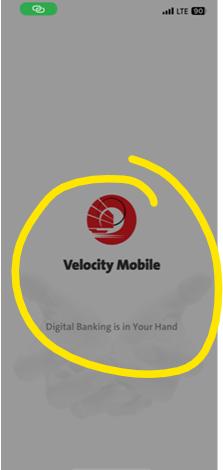 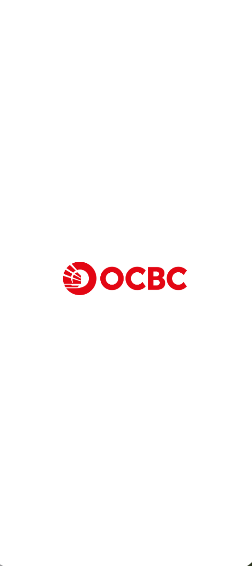 Antikode will update the Wireframe
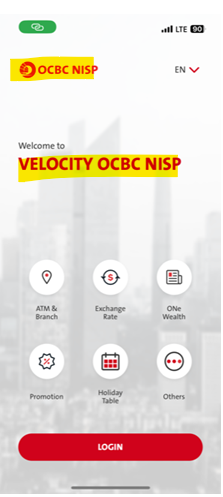 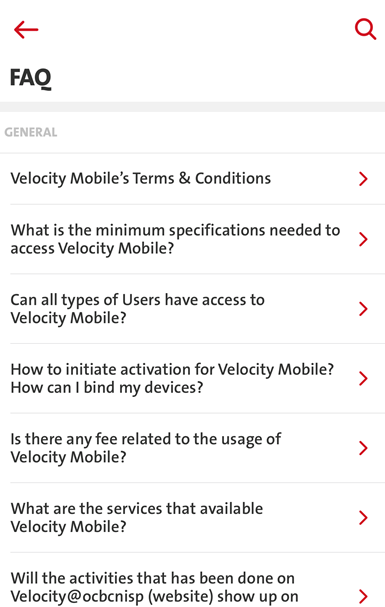 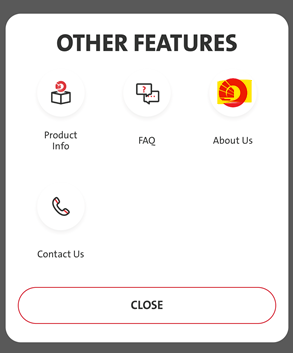 Update Logo
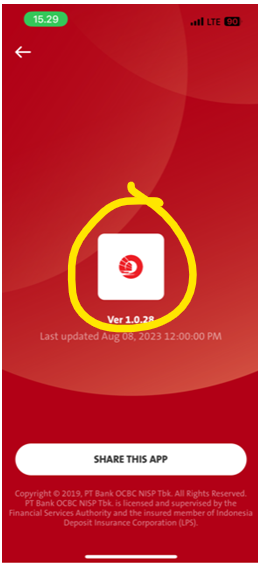 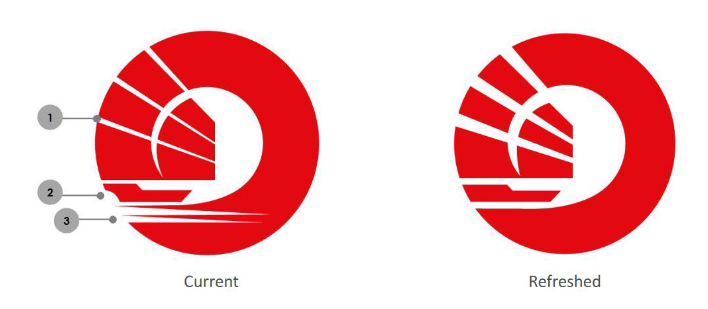 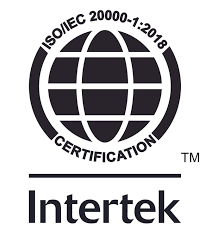 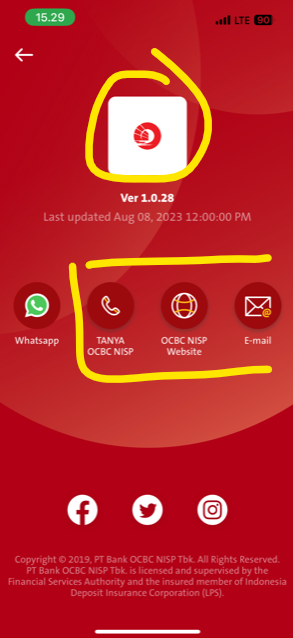 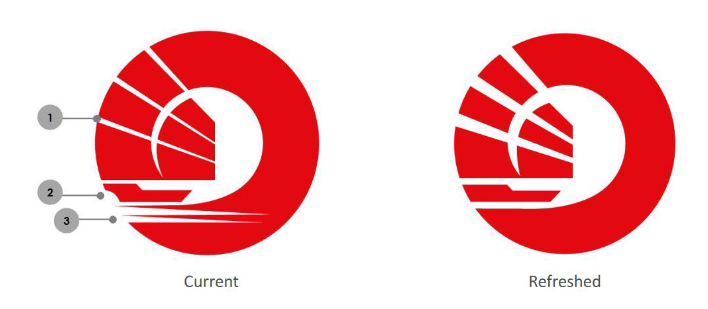 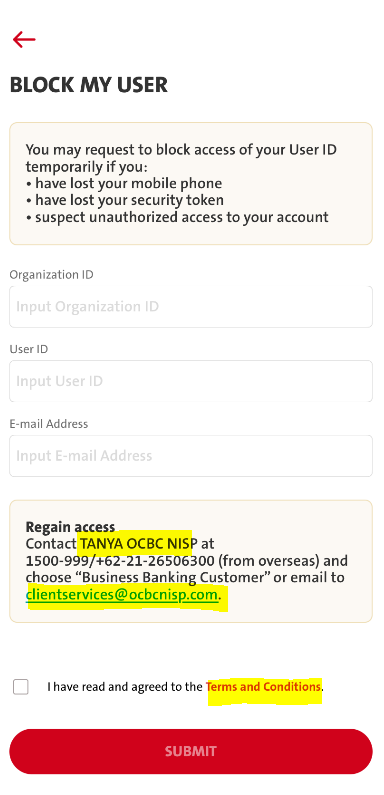 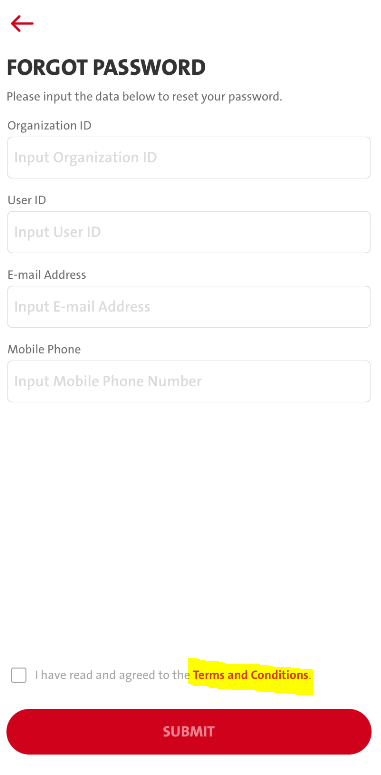 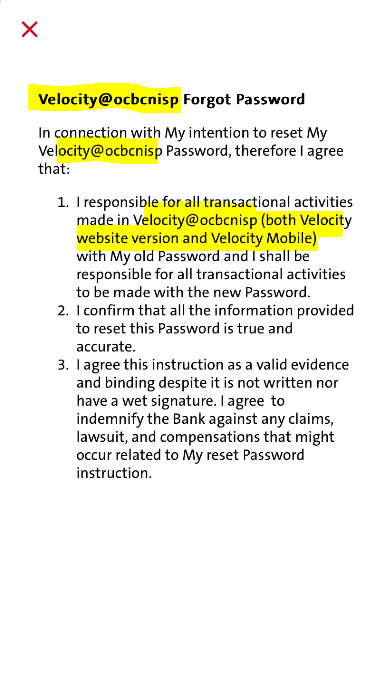 Home Screen & Details
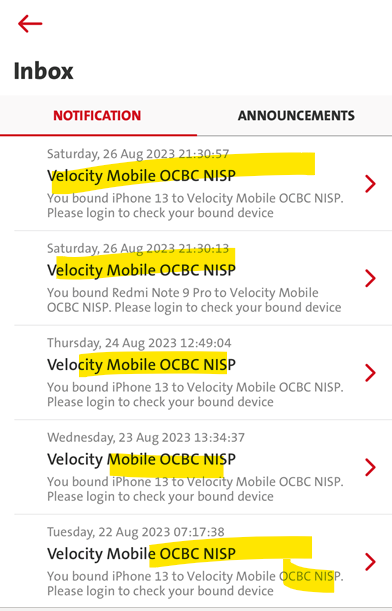 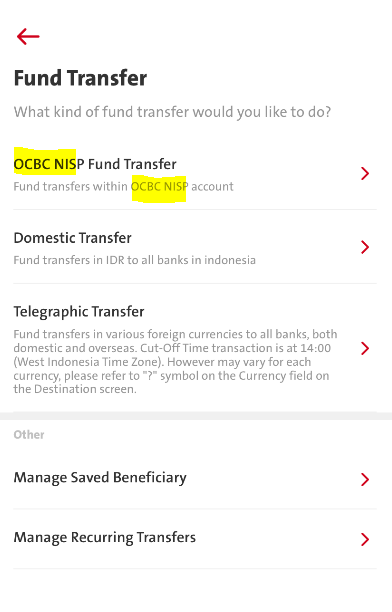 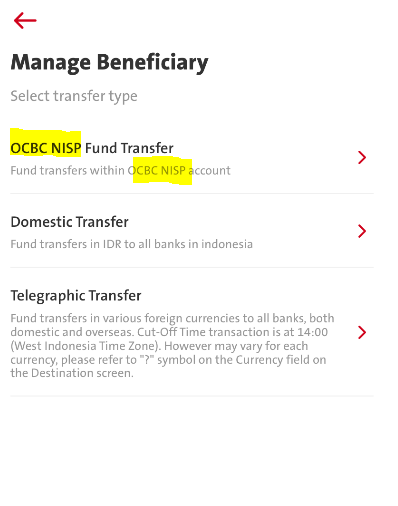 Naming in the URL for media linkage - Pending OCBC  confirmation
Additional screens that consist of the word of [NISP] or [Velocity] - Pending OCBC Confirmation
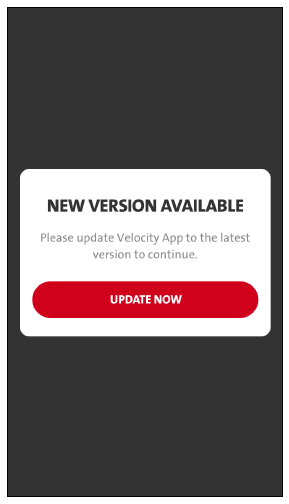 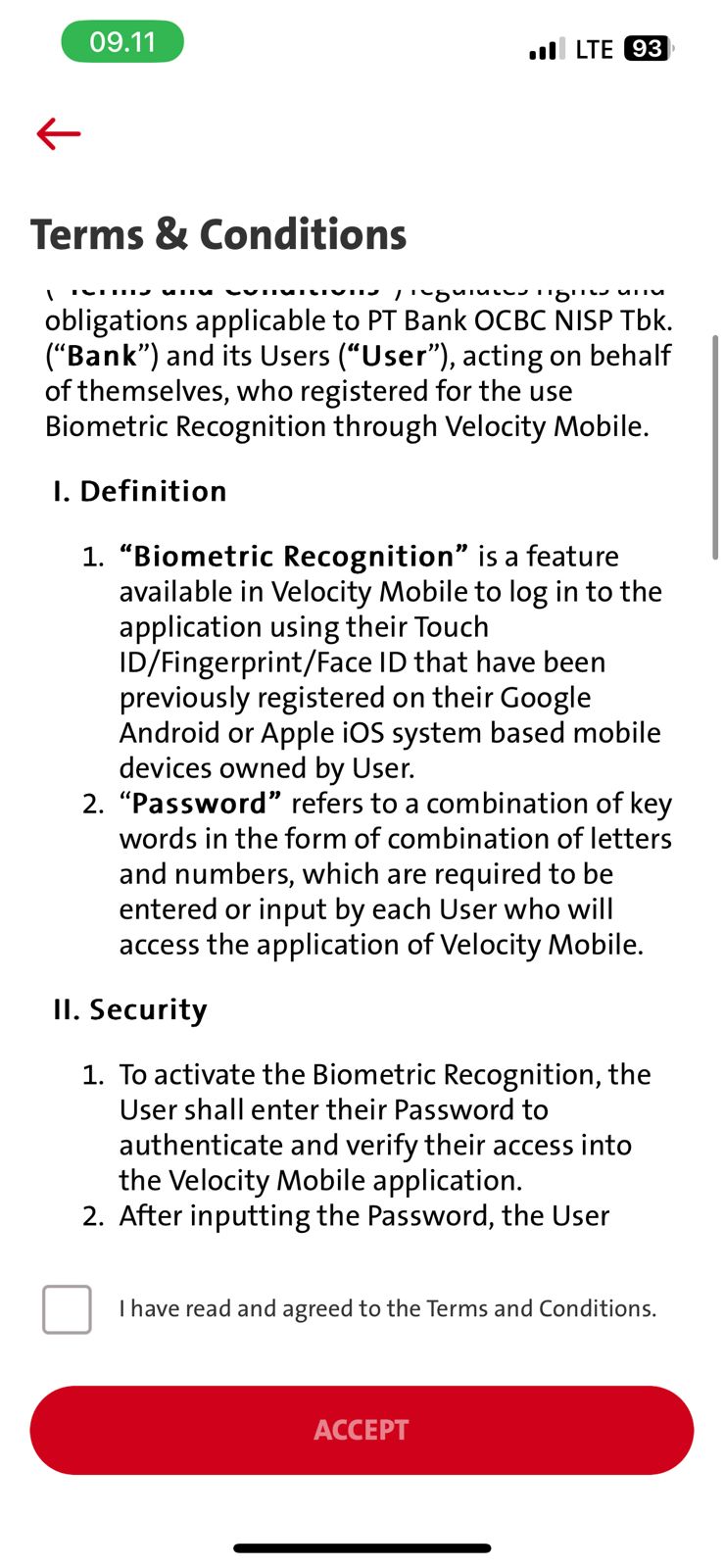 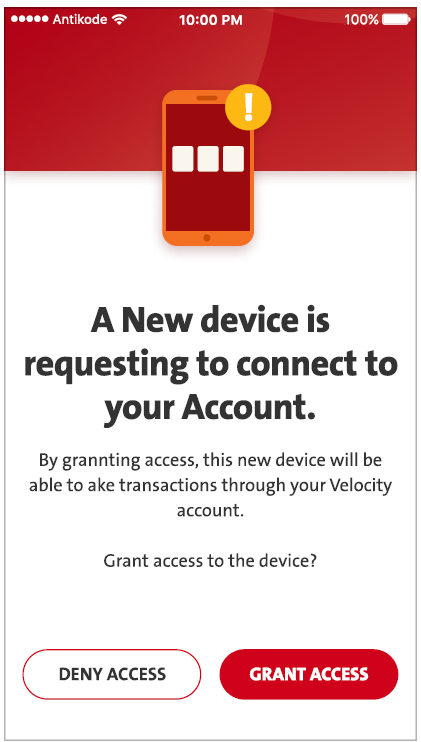 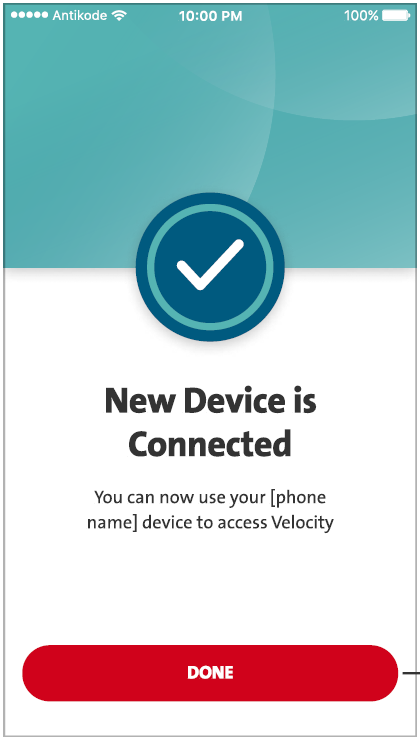 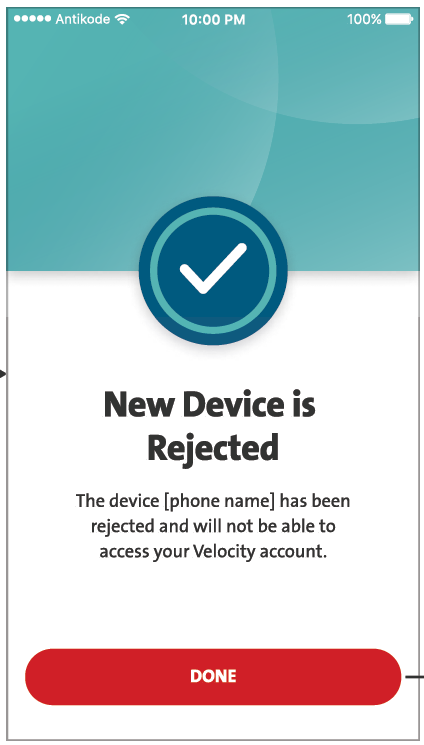 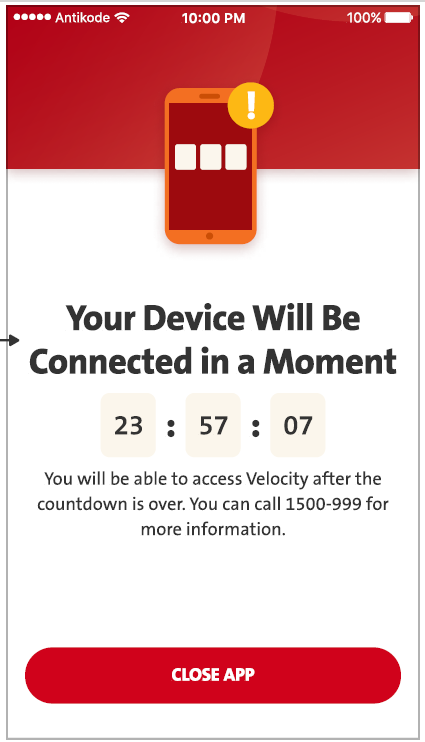 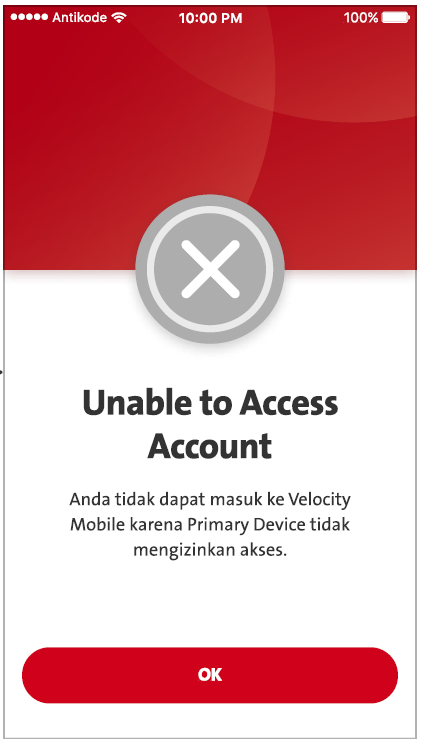 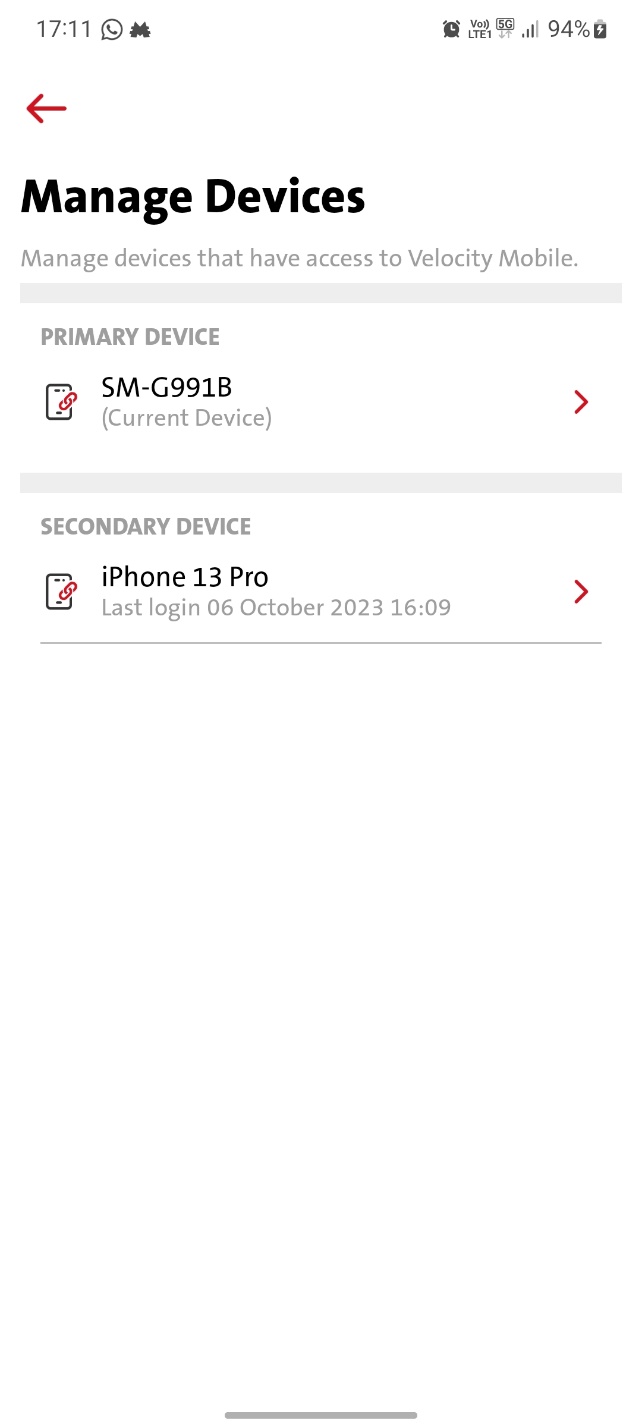 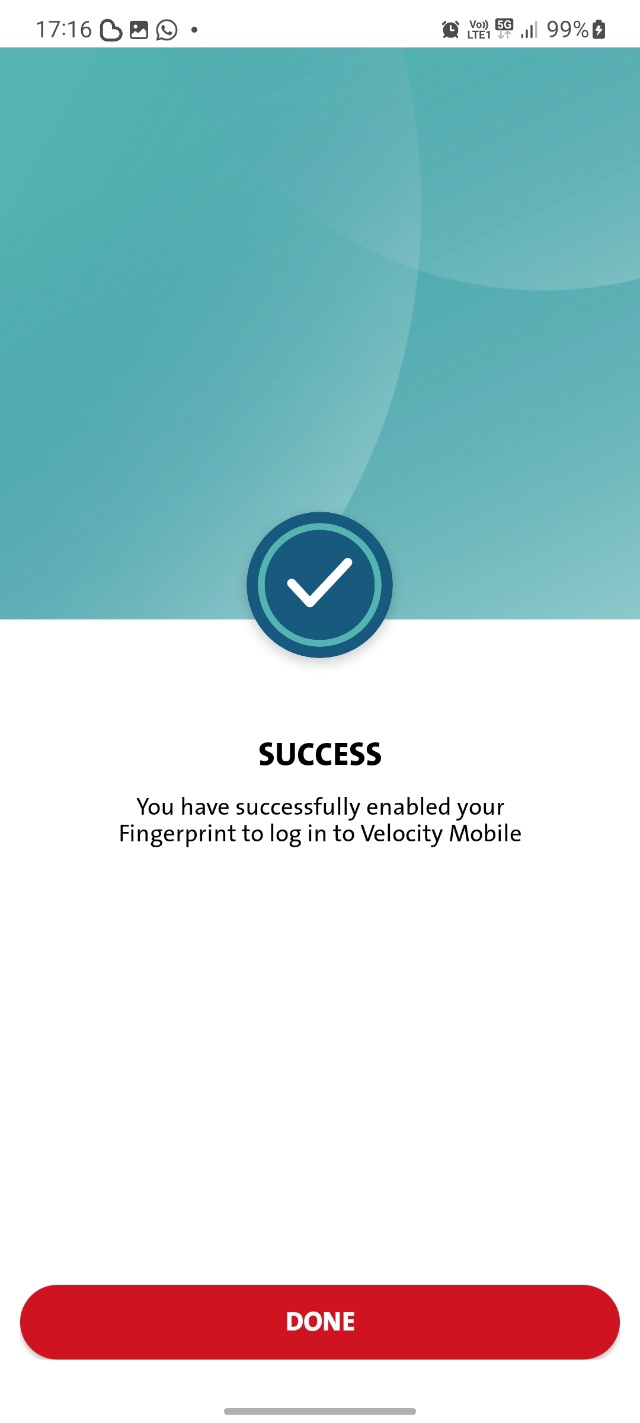 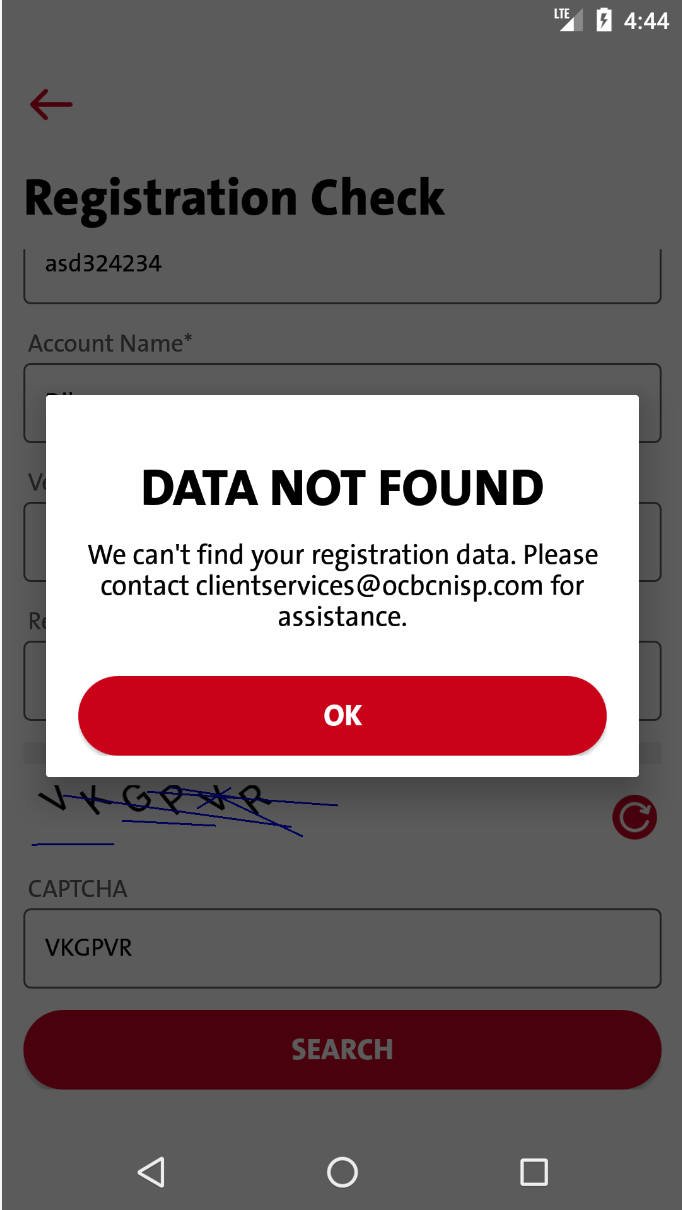 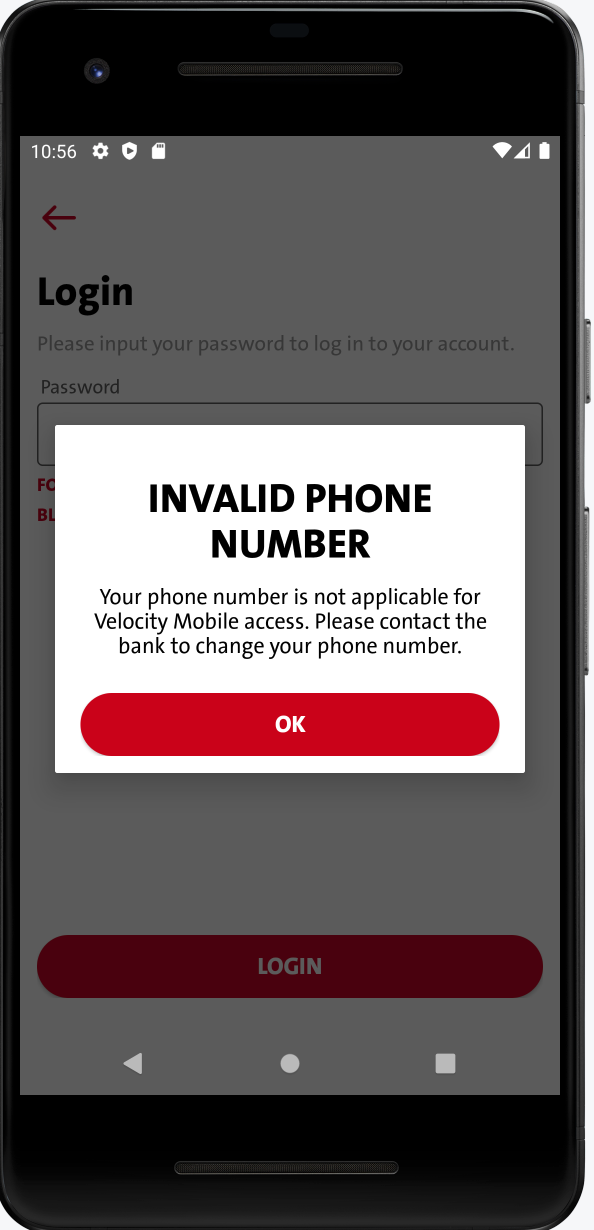 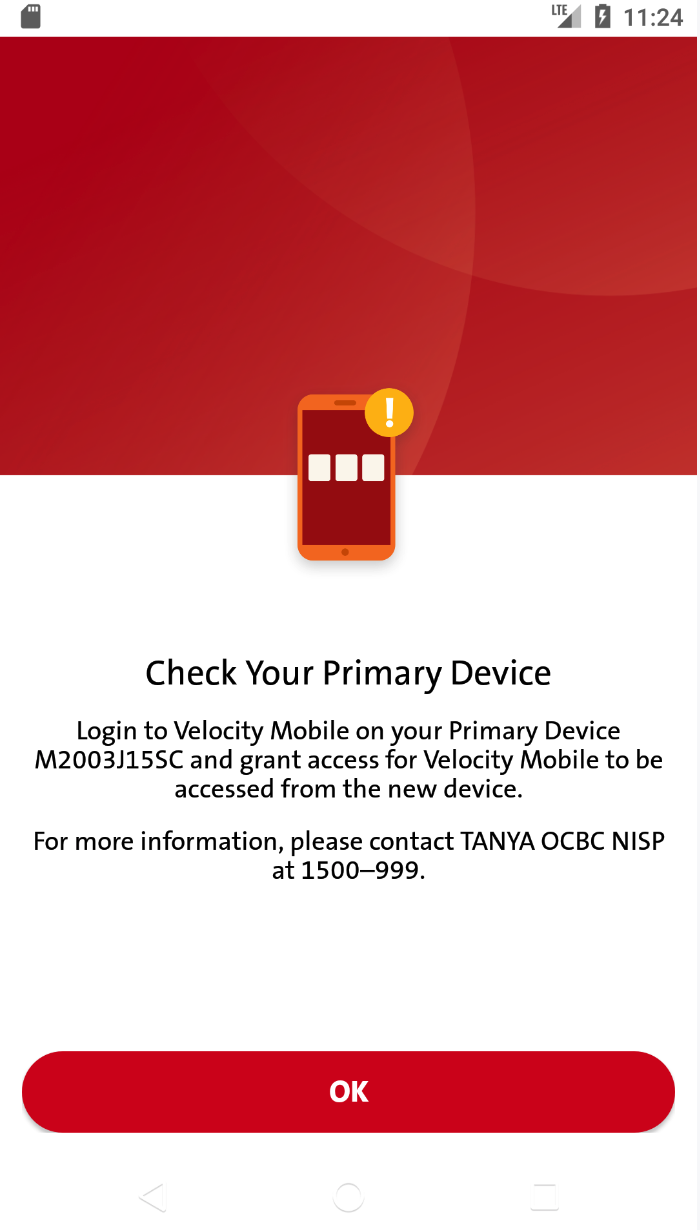 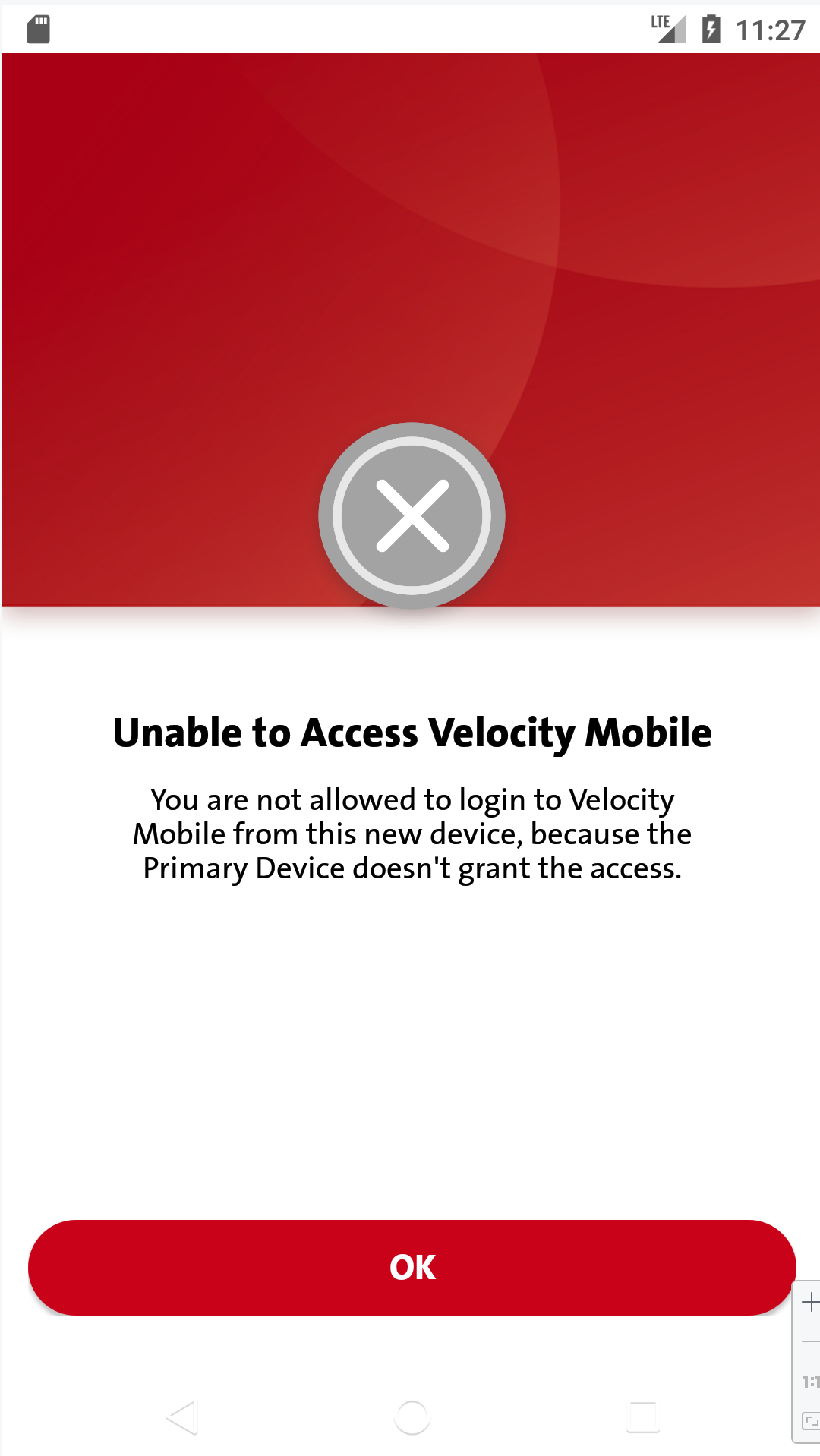 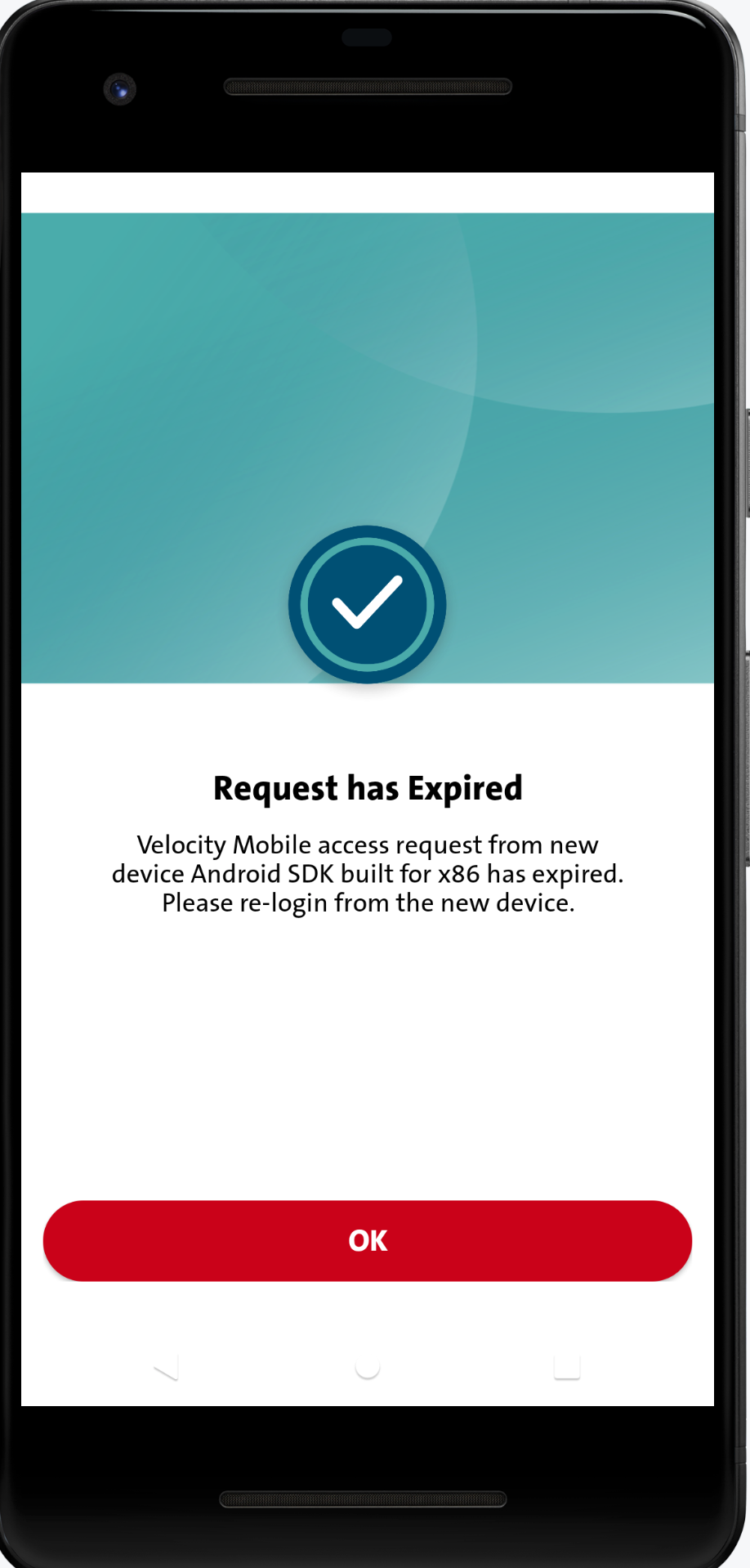 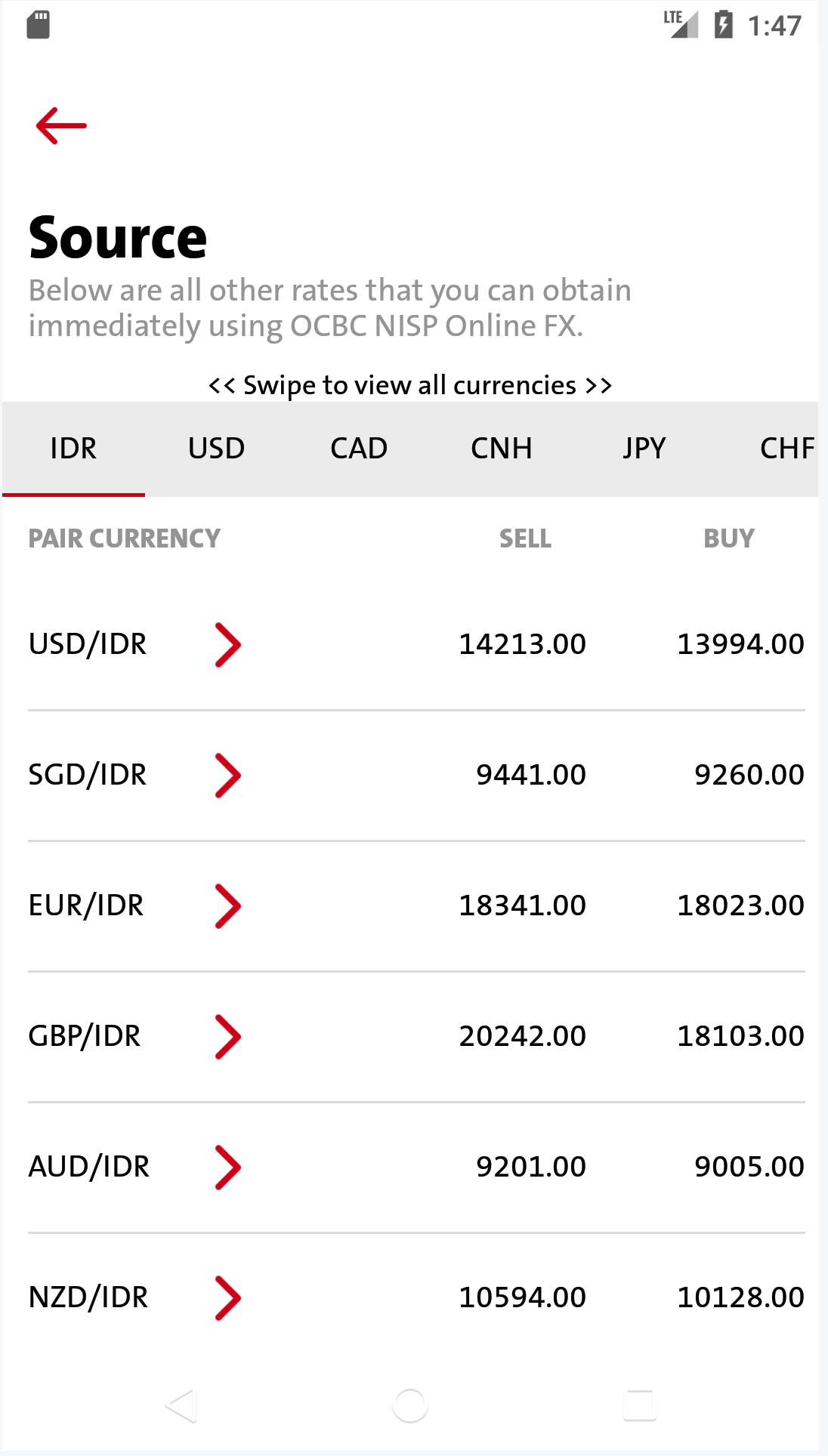 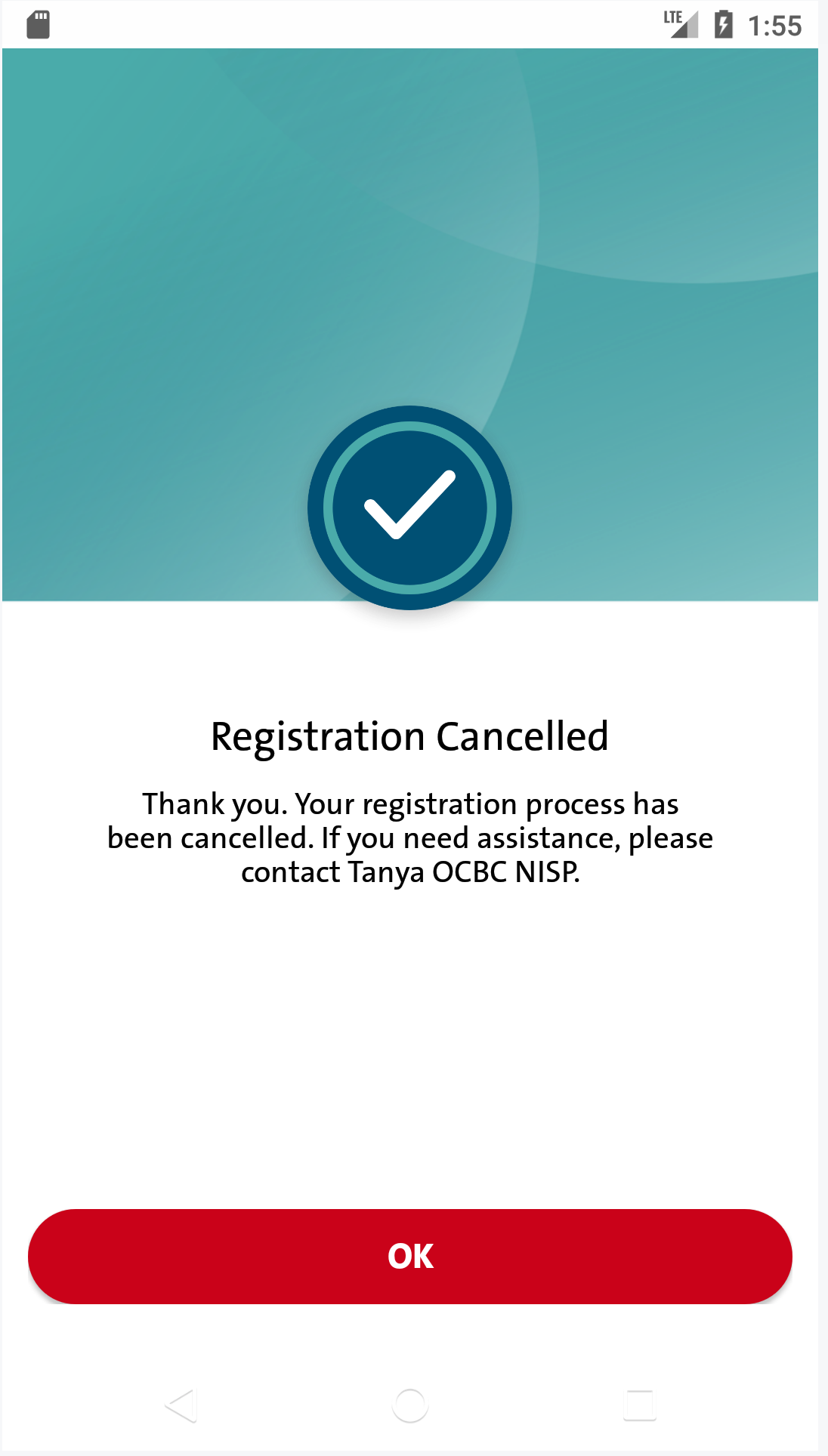